ДИДАКТИЧЕСКАЯ ИГРА«ВЕСЁЛЫЙ СЧЁТ. 1, 2, 3, 4, 5 – УЧИМСЯ СЧИТАТЬ»СРЕДНЯ ГРУППА
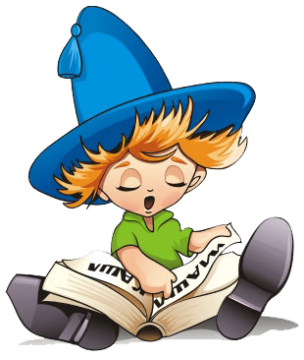 ПОСЧИТАЙ КРУГИ
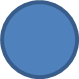 3
1
2
ПОСЧИТАЙ ЖЁЛТЫЕ КУБИКИ
4
2
ПОСЧИТАЙ ПТИЧЕК
4
3
2
СКОЛЬКО?
1
2
3
ПОСЧИТАЙ   ЖУКОВ
3
4
5
МОЛОДЕЦ!